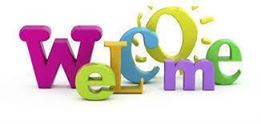 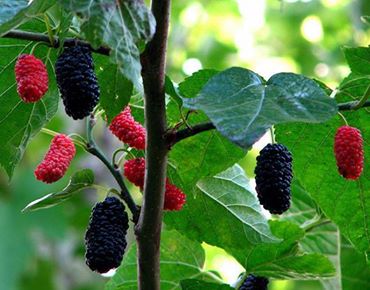 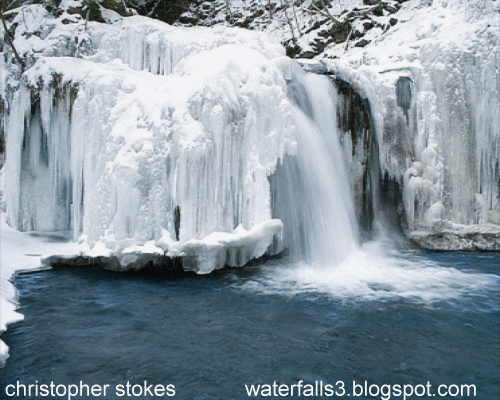 Kaligonj Karim Uddin Public Pailot High School
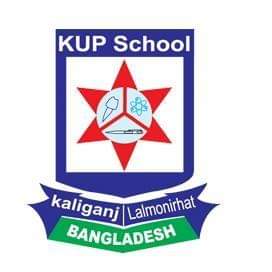 Welcome Students
[Speaker Notes: Welcome slide]
Introduction
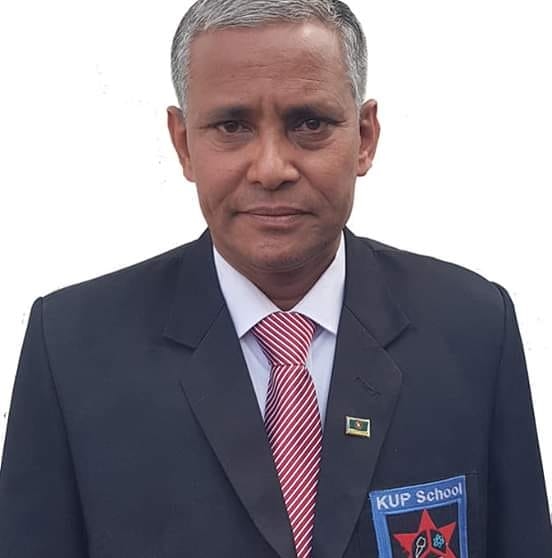 Lakshmi kanto barma
Department (English)
 kup high school 
 kaligonj,lalmonirhat

ENGLISH 2ND PAPER
CLASS-NINE (A)
4TH PERIOD, 50 MIN
DATE:14/07/2020
[Speaker Notes: Introduction of teacher & class.]
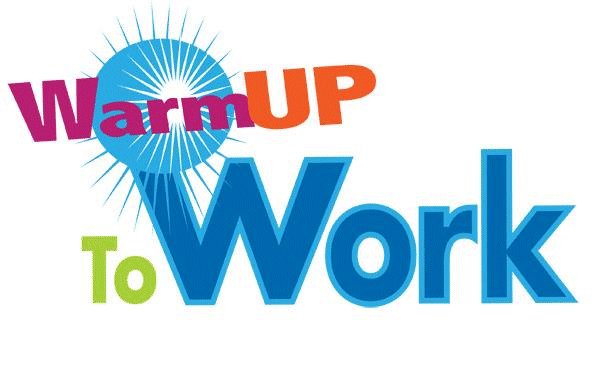 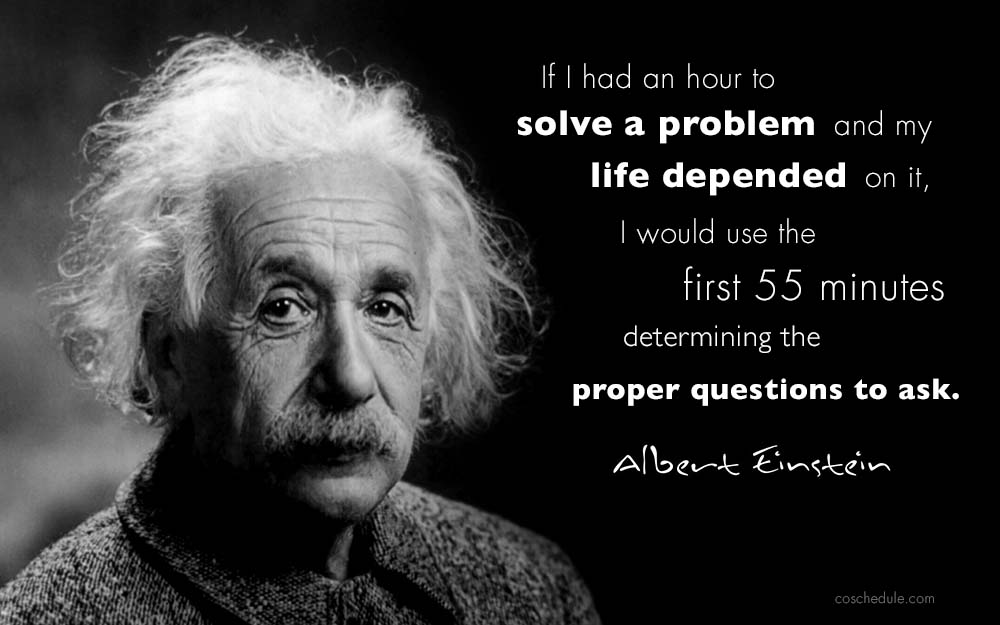 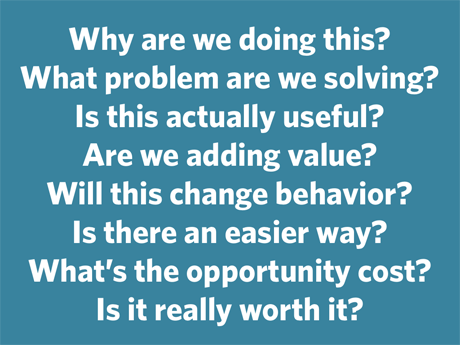 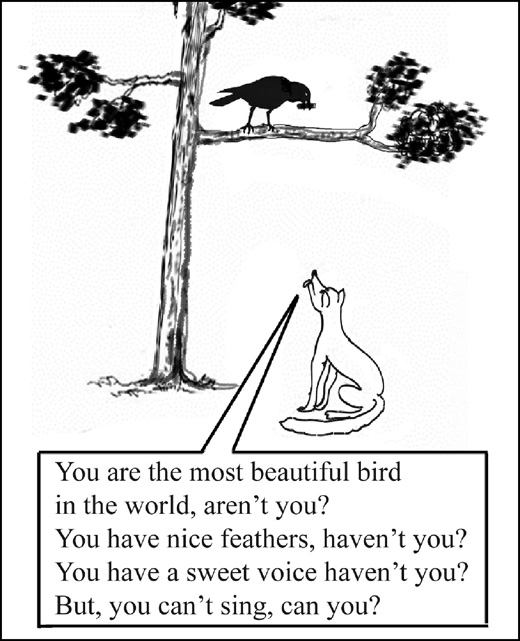 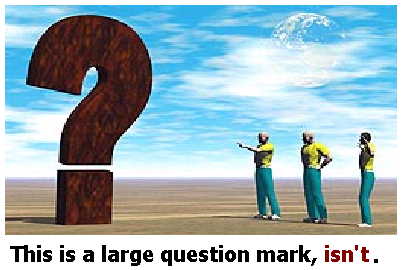 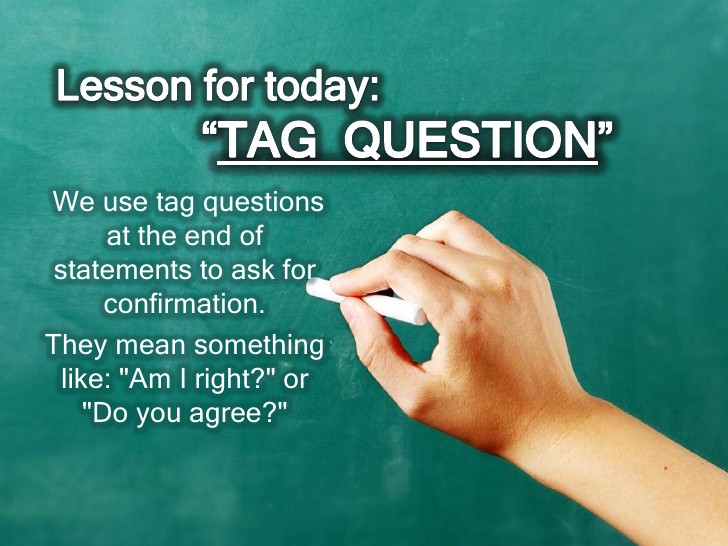 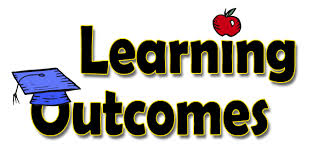 After finishing the topic the students will able to-
 make new sentences of tag question.
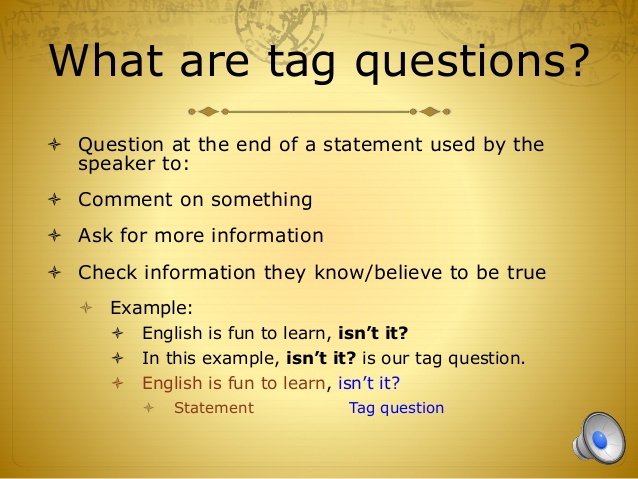 P
R
E
S
E
N
T
A
T
I
O
N
Question tags are short questions at the end of statements.
They are mainly used in speech when we want to: 
confirm that something is true or not, or to encourage a reply from the person we are speaking to.
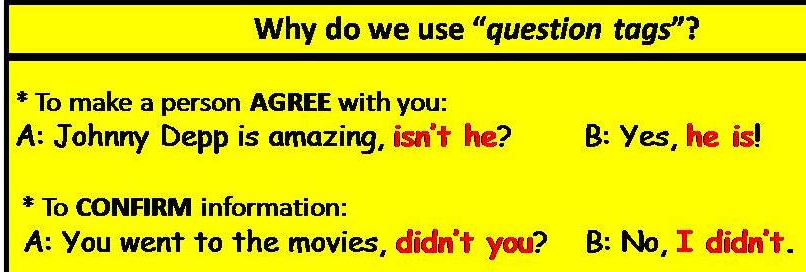 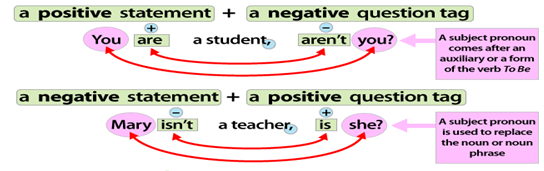 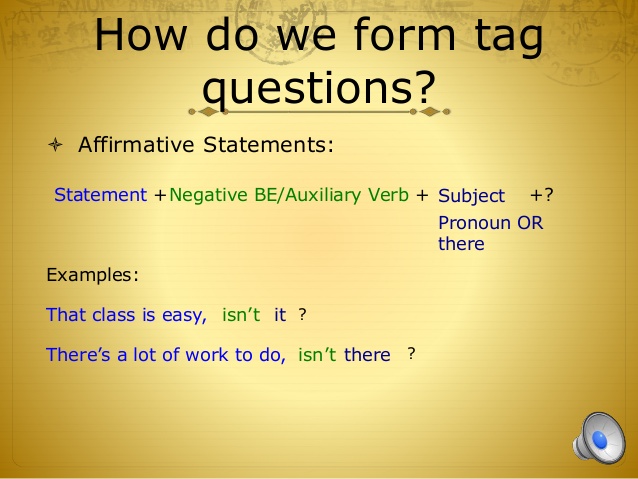 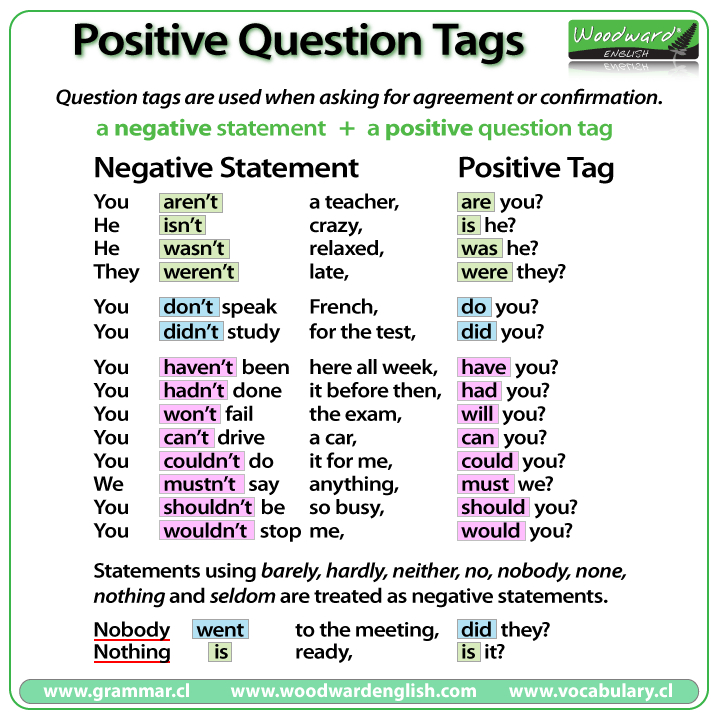 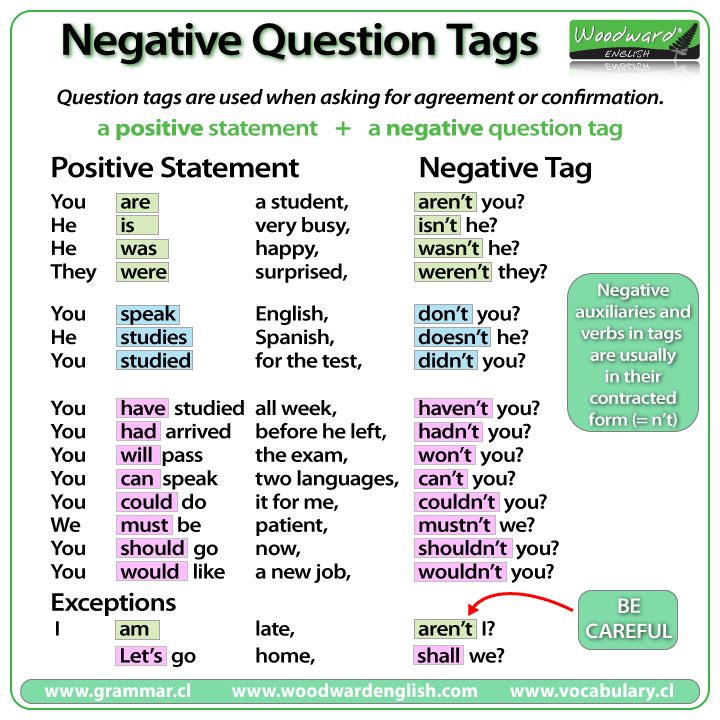 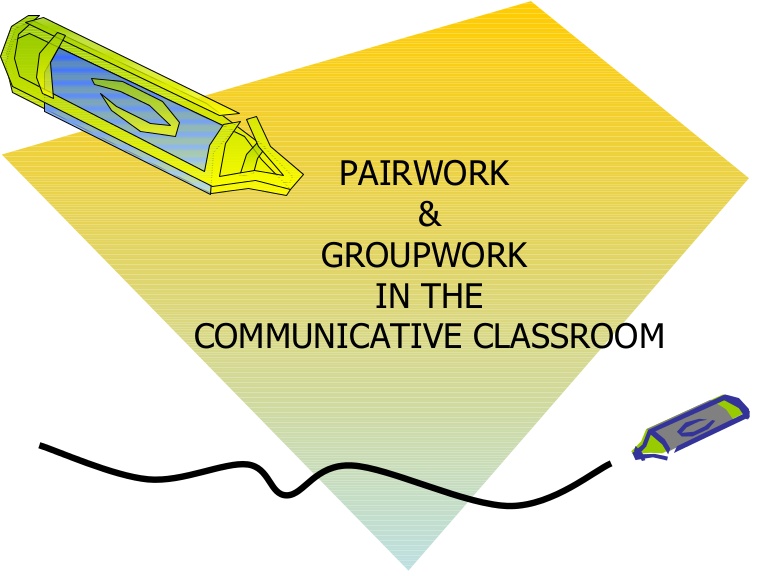 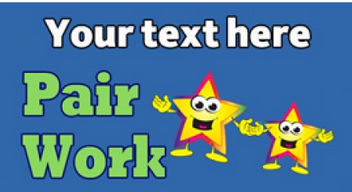 05Min
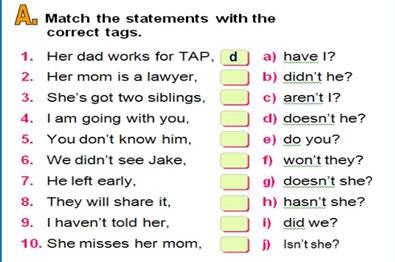 10 min
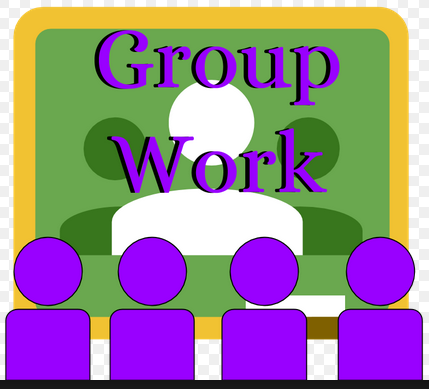 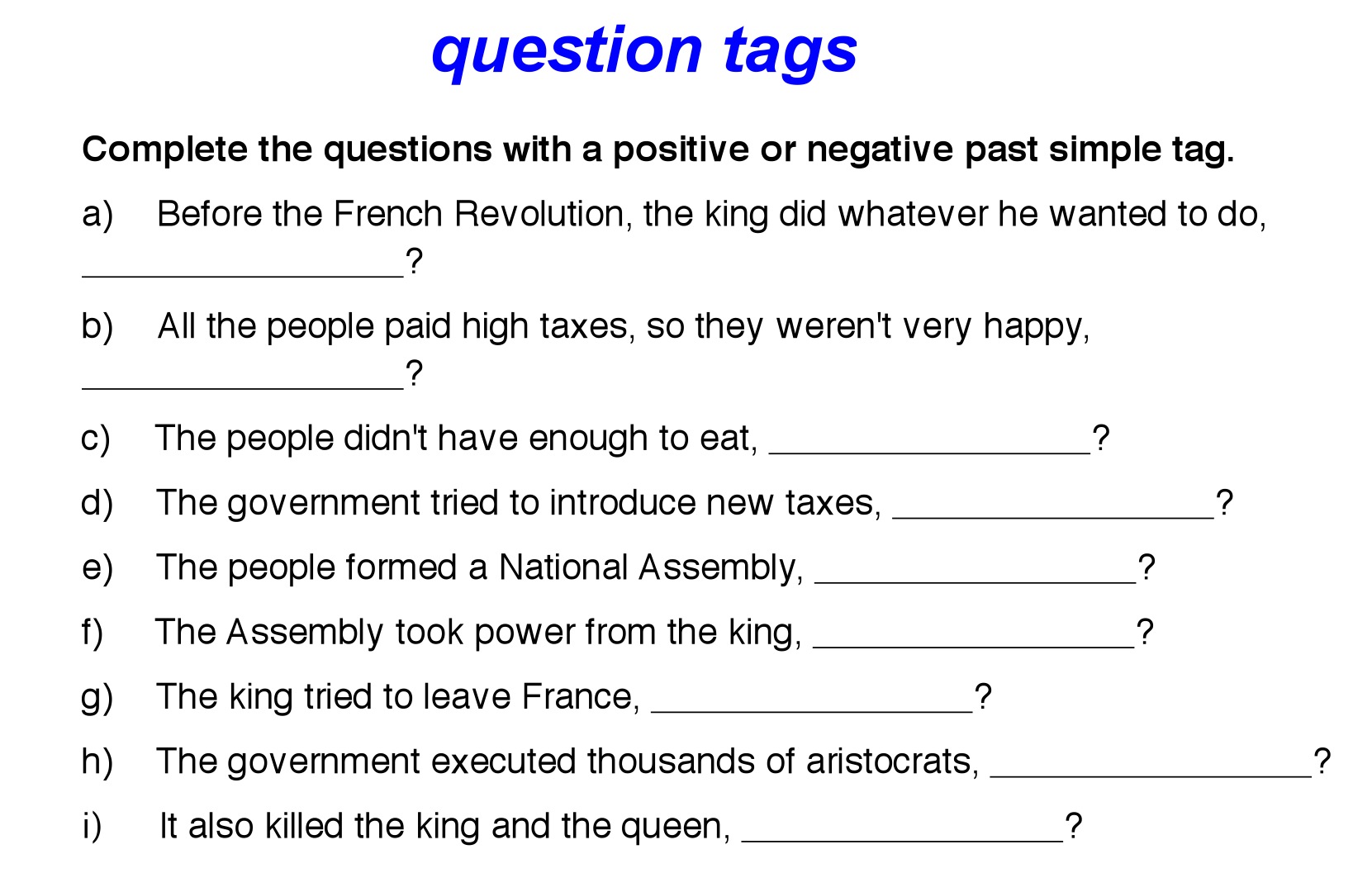 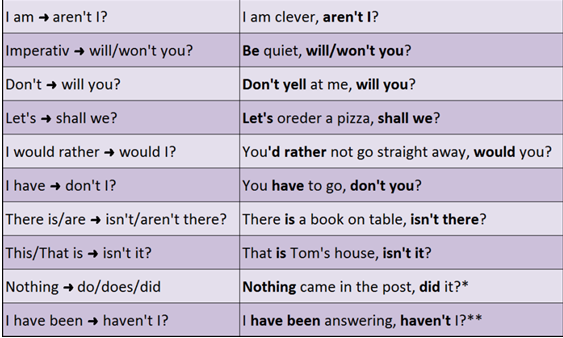 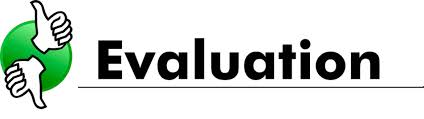 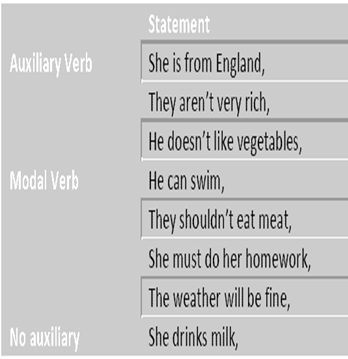 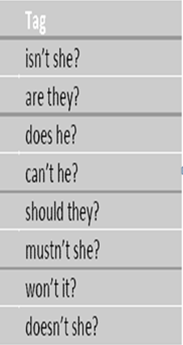 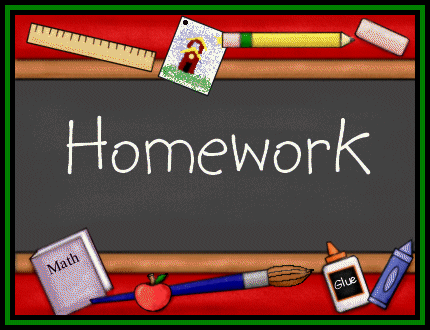 Write ten +ve and – ve statement with their tag.
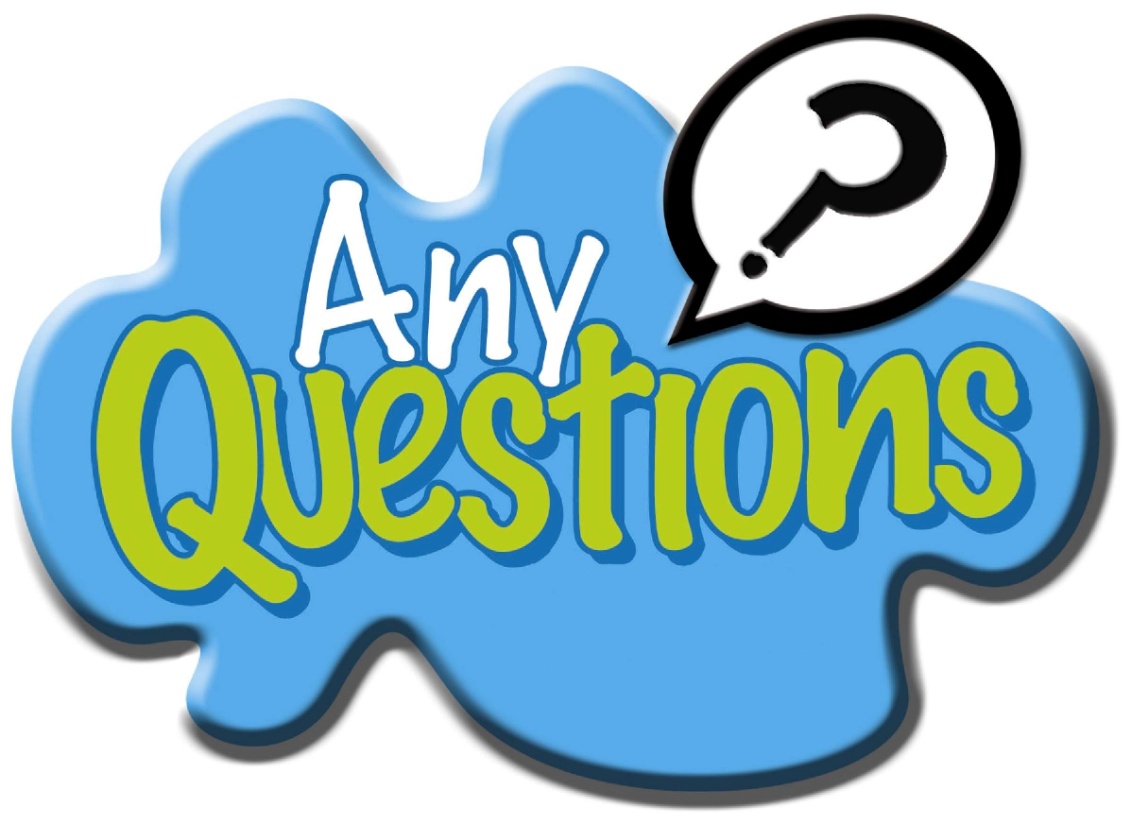 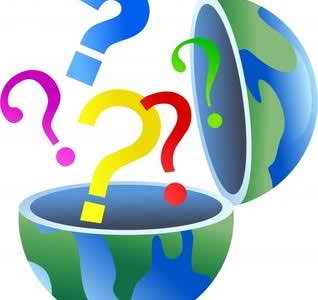 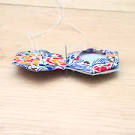 THANKS